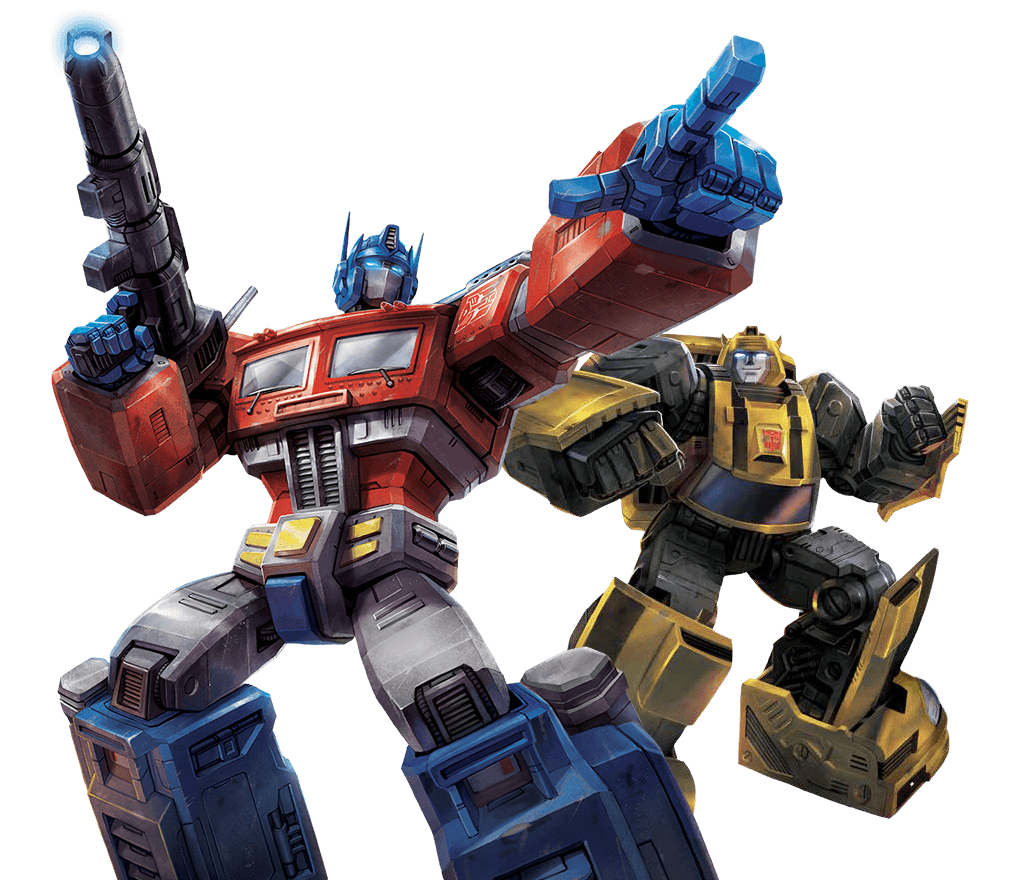 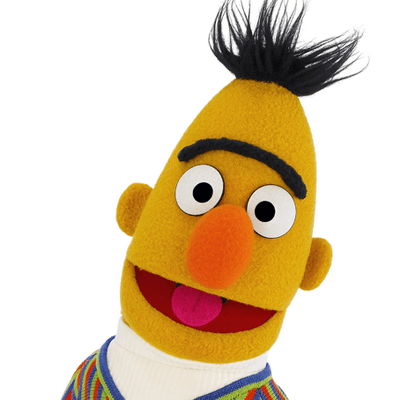 BERT
李宏毅
 Hung-yi Lee
[Speaker Notes: https://lilianweng.github.io/lil-log/2019/01/31/generalized-language-models.html

Contextual Word Representations:  Putting Words into Computers
BERT: 這篇不錯 主要是分析 BERT
https://zhuanlan.zhihu.com/p/58430637]
Word Embedding
1-of-N Encoding
dog
rabbit
run
jump
cat
tree
flower
apple = [ 1   0   0   0   0]
bag    = [ 0   1   0   0   0]
cat    = [ 0   0   1   0   0]
Word Class
dog   = [ 0   0   0   1   0]
class 1
Class 2
Class 3
ran
flower
elephant   = [ 0   0   0   0   1]
dog
jumped
cat
apple
tree
bird
walk
https://arxiv.org/abs/1902.06006
A word can have multiple senses.
Have you paid that money to the bank yet ?
It is safest to deposit your money in the bank .
The victim was found lying dead on the river bank .
They stood on the river bank to fish.
The hospital has its own blood bank.
The third sense or not?
[Speaker Notes: Examples
The :]
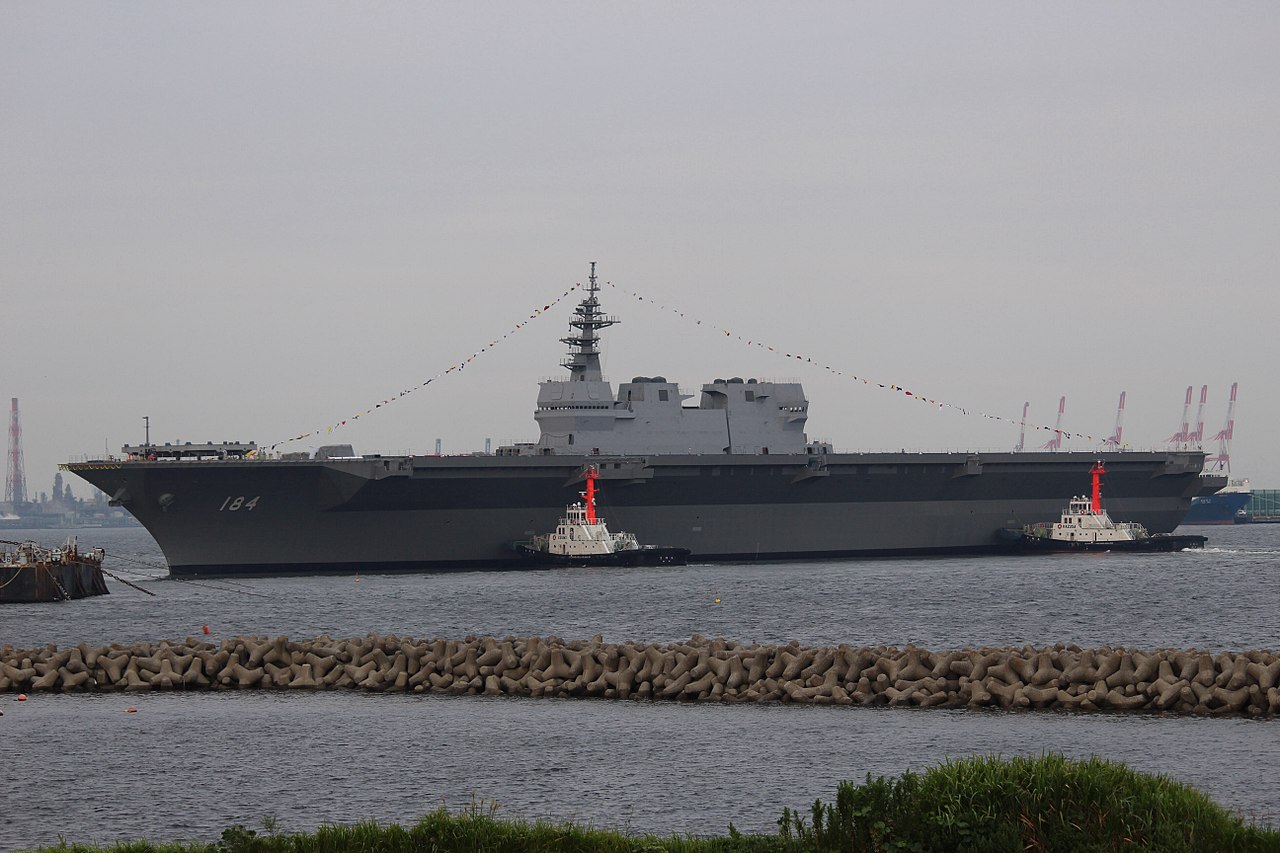 More Examples
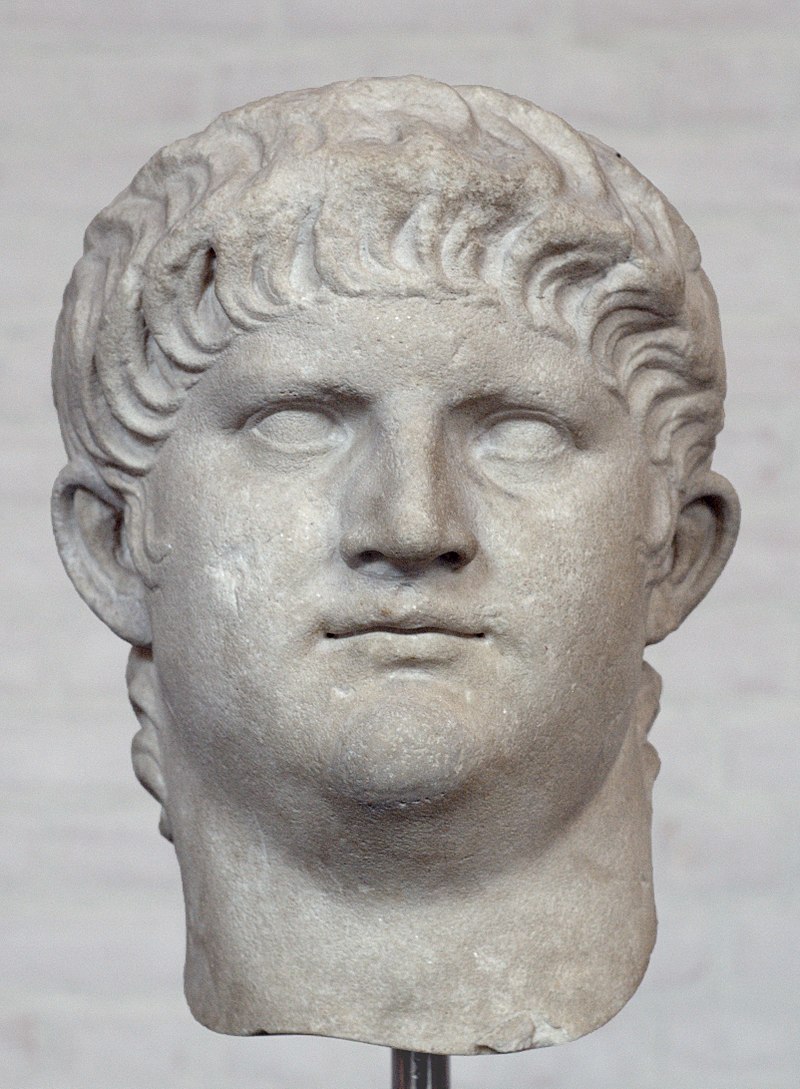 這是
加賀號護衛艦
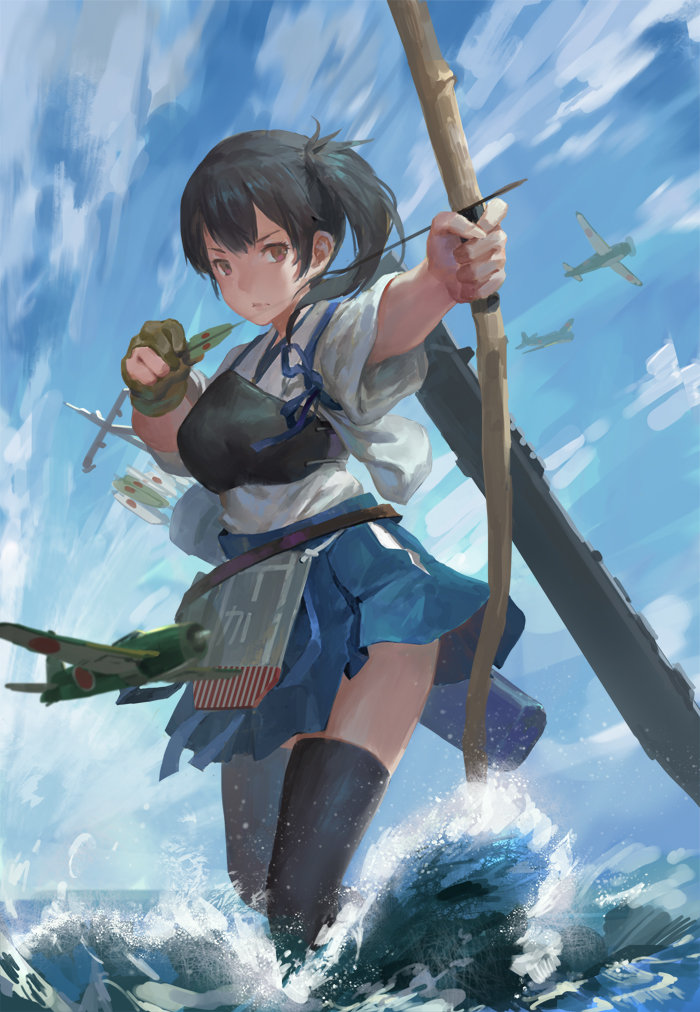 他是尼祿
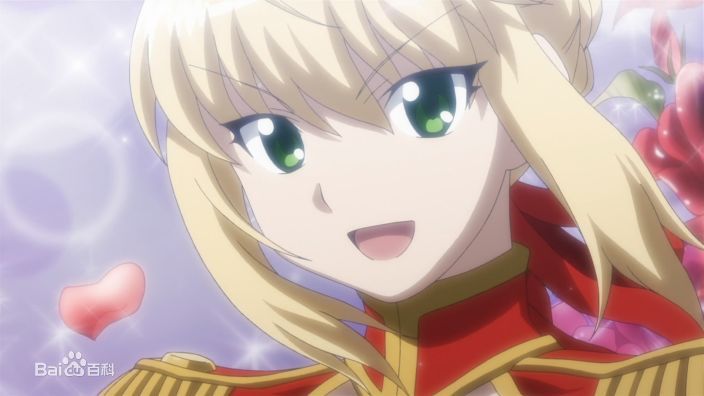 這也是加賀號護衛艦
她也是尼祿
Contextualized Word Embedding
Contextualized 
Word Embedding
…
…
bank
the
river
…
…
money
bank
in
the
Contextualized Word Embedding
Contextualized Word Embedding
…
…
bank
own
blood
[Speaker Notes: Examples]
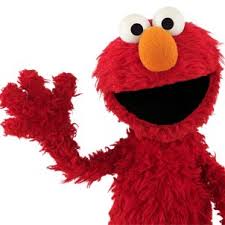 Embeddings from Language Model (ELMO)
https://arxiv.org/abs/1802.05365
RNN-based language models (trained from lots of sentences)
e.g. given “潮水 退了 就 知道 誰 沒穿 褲子”
就
潮水
退了
就
潮水
退了
RNN
RNN
RNN
RNN
RNN
RNN
…
…
…
RNN
RNN
RNN
RNN
RNN
RNN
…
…
…
潮水
退了
<BOS>
就
知道
退了
Each layer in deep LSTM can generate a latent representation.
ELMO
Which one should we use???
…
…
…
…
…
…
RNN
RNN
RNN
RNN
RNN
RNN
…
…
RNN
RNN
RNN
RNN
RNN
RNN
…
…
…
…
RNN
RNN
RNN
RNN
RNN
RNN
…
…
…
潮水
退了
<BOS>
就
知道
退了
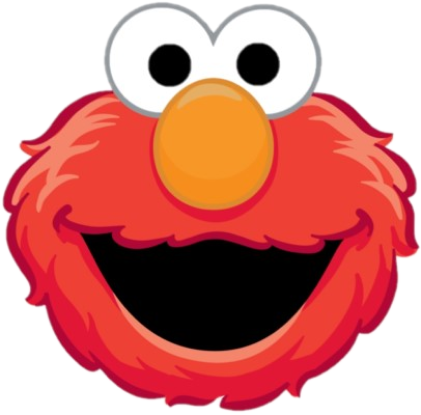 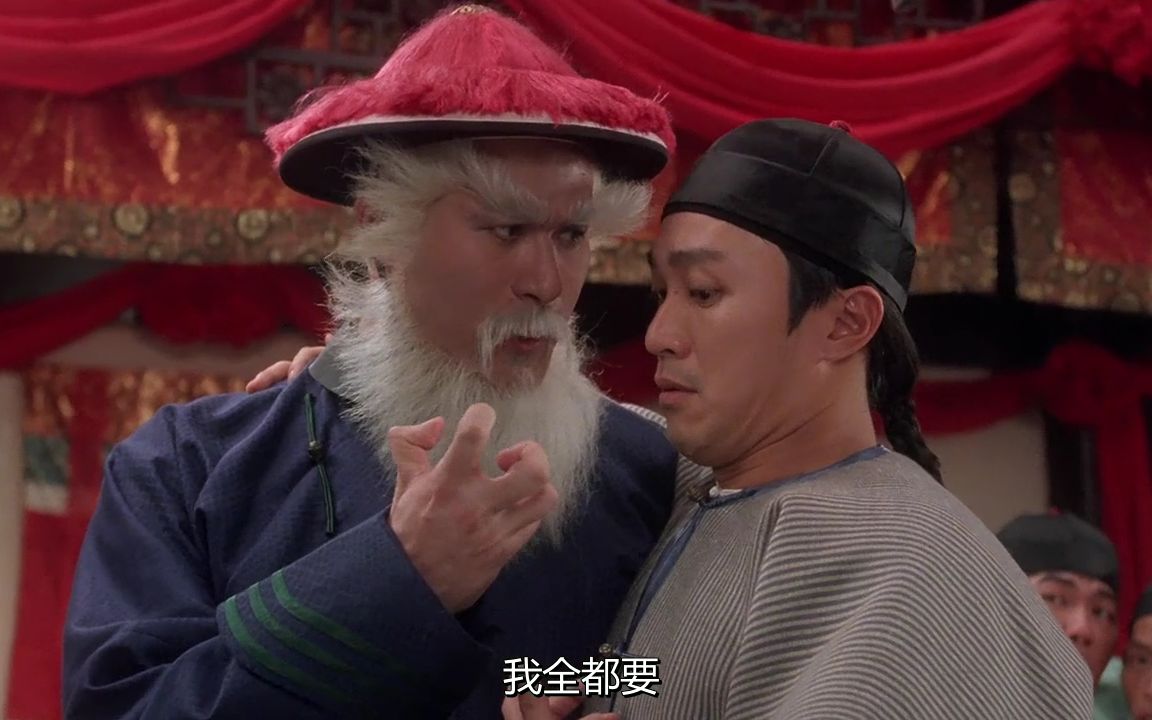 ELMO
+
=
Learned with the down stream tasks
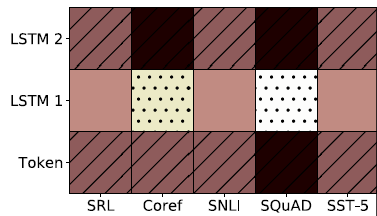 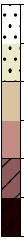 ELMO
潮水
退了
就
知道
small
large
……
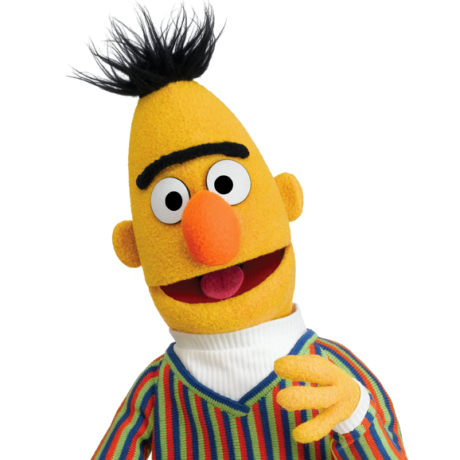 Bidirectional Encoder Representations from Transformers (BERT)
BERT =  Encoder of Transformer
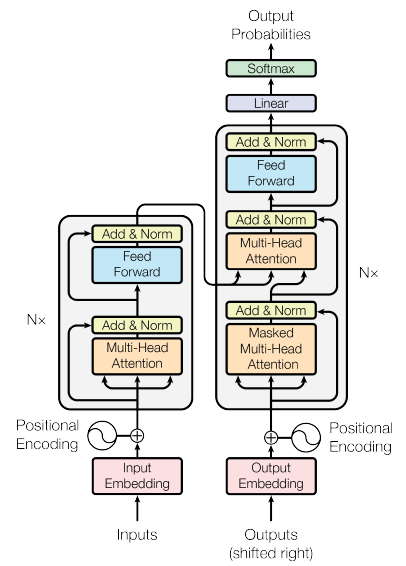 Learned from a large amount of text without annotation
Encoder
……
BERT
潮水
退了
就
知道
……
Training of BERT
vocabulary size
Predicting the masked word
Approach 1: 
   Masked LM
Linear Multi-class
Classifier
……
BERT
潮水
退了
就
知道
……
[MASK]
[Speaker Notes: Can we compare BERT and ELMO??]
Training of BERT
Approach 2: Next Sentence Prediction
[CLS]: the position that outputs classification results
yes
[SEP]: the boundary of two sentences
Linear Binary
Classifier
Approaches 1 and 2 are used at the same time.
BERT
[CLS]
你
醒醒
沒有
吧
妹妹
[SEP]
Training of BERT
Approach 2: Next Sentence Prediction
[CLS]: the position that outputs classification results
No
[SEP]: the boundary of two sentences
Linear Binary
Classifier
Approaches 1 and 2 are used at the same time.
BERT
[CLS]
眼睛
醒醒
業障
吧
重
[SEP]
How to use BERT – Case 1
class
Linear Classifier
Trained from Scratch
Input: single sentence, 
output: class
Example:
Sentiment analysis (our HW),
Document Classification
BERT
Fine-tune
w1
w2
w3
[CLS]
sentence
[Speaker Notes: (https://arxiv.org/abs/1805.12471)]
How to use BERT – Case 2
class
class
class
Input: single sentence, 
output: class of each word
Linear Cls
Linear Cls
Linear Cls
Example: Slot filling
BERT
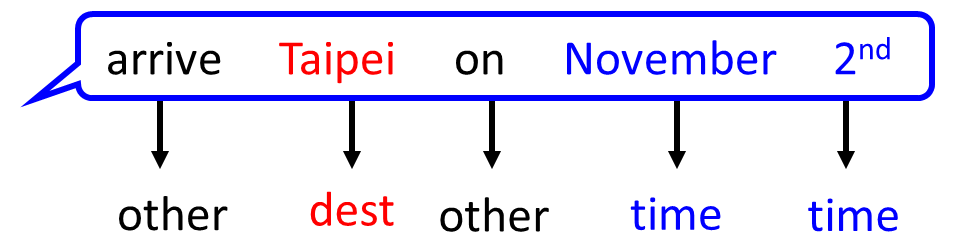 w1
w2
w3
[CLS]
sentence
[Speaker Notes: (https://arxiv.org/abs/1805.12471)]
How to use BERT – Case 3
Input: two sentences, output: class
Class
Example: Natural Language Inference
Linear Classifier
Given a “premise”, determining whether a “hypothesis” is T/F/ unknown.
BERT
[CLS]
[SEP]
w1
w2
w3
w4
w5
Sentence 1
Sentence 2
[Speaker Notes: determining whether a “hypothesis” is true (entailment), false (contradiction), or undetermined (neutral) given a “premise”.]
How to use BERT – Case 4
Extraction-based Question Answering (QA) (E.g. SQuAD)
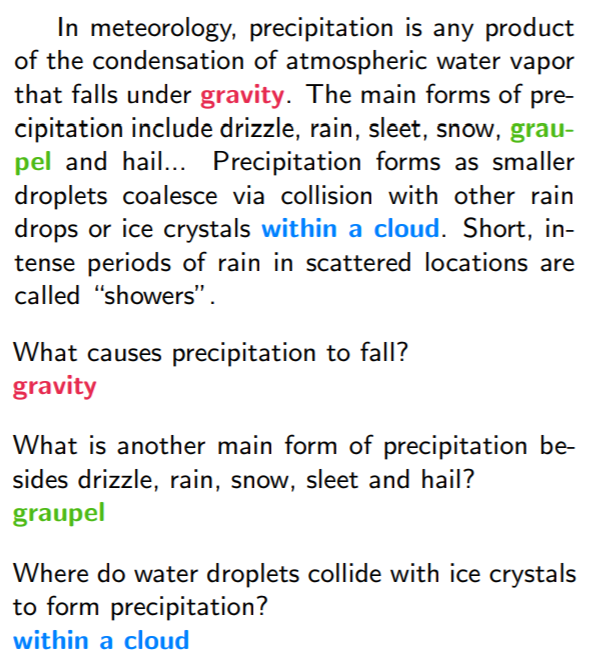 17
Document:
Query:
77
79
QA
Model
Answer:
How to use BERT – Case 4
0.2
0.3
0.5
Learned from scratch
Softmax
s = 2, e = 3
dot product
The answer is “d2 d3”.
BERT
[CLS]
[SEP]
q1
q2
d1
d2
d3
question
document
[Speaker Notes: determining whether a “hypothesis” is true (entailment), false (contradiction), or undetermined (neutral) given a “premise”.]
How to use BERT – Case 4
0.1
0.7
0.2
Learned from scratch
Softmax
s = 2, e = 3
dot product
The answer is “d2 d3”.
BERT
[CLS]
[SEP]
q1
q2
d1
d2
d3
question
document
[Speaker Notes: determining whether a “hypothesis” is true (entailment), false (contradiction), or undetermined (neutral) given a “premise”.]
BERT 屠榜 ……
SQuAD 2.0
[Speaker Notes: 屠榜]
Enhanced Representation through Knowledge Integration (ERNIE)
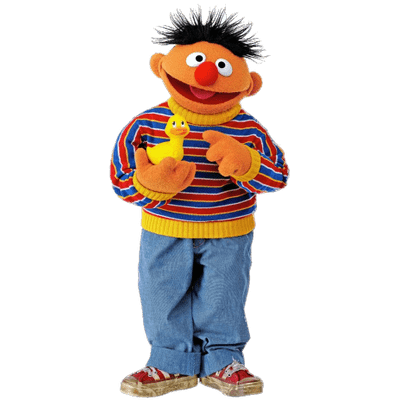 Designed for Chinese
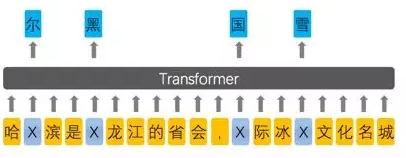 BERT
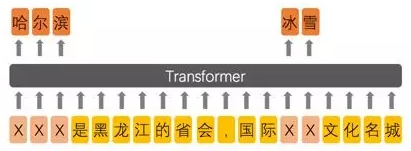 ERNIE
Source of image:
https://zhuanlan.zhihu.com/p/59436589
https://arxiv.org/abs/1904.09223
[Speaker Notes: From 擺渡https://zhuanlan.zhihu.com/p/59436589]
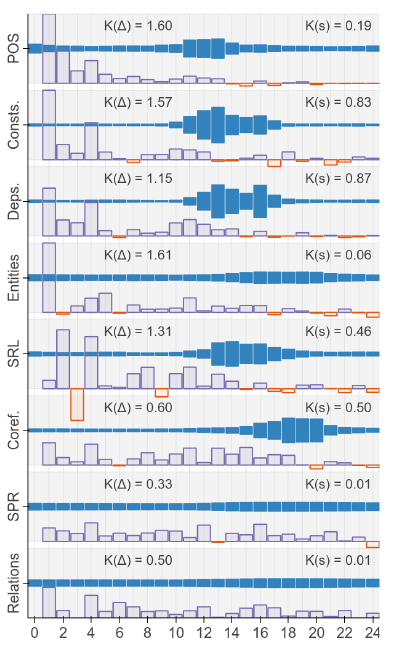 What does BERT learn?
https://arxiv.org/abs/1905.05950
https://openreview.net/pdf?id=SJzSgnRcKX
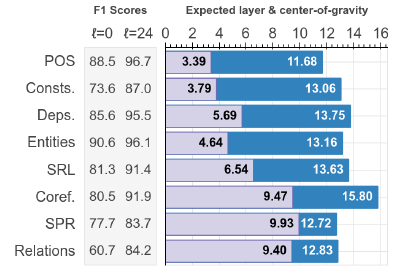 [Speaker Notes: BERT Rediscovers the Classical NLP Pipeline]
https://arxiv.org/abs/1904.09077
Multilingual BERT
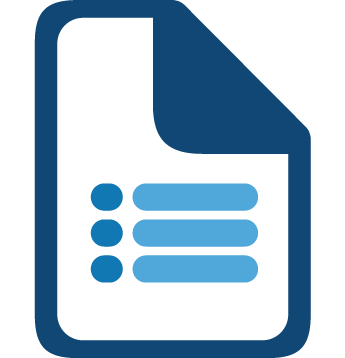 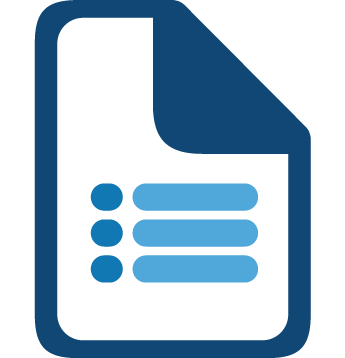 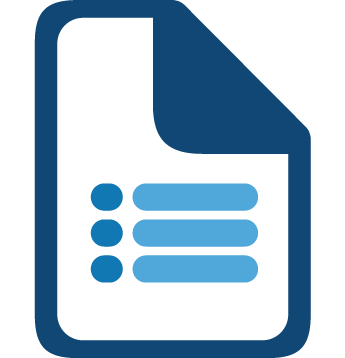 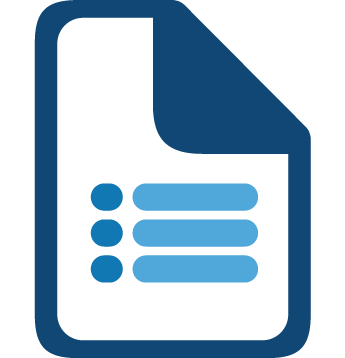 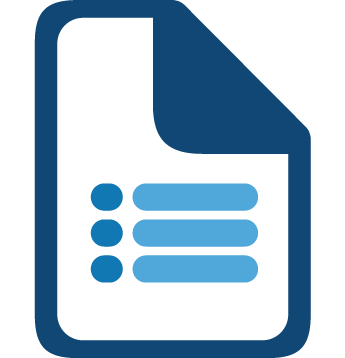 Trained on 104 languages
Zh
Zh
Zh
Zh
Zh
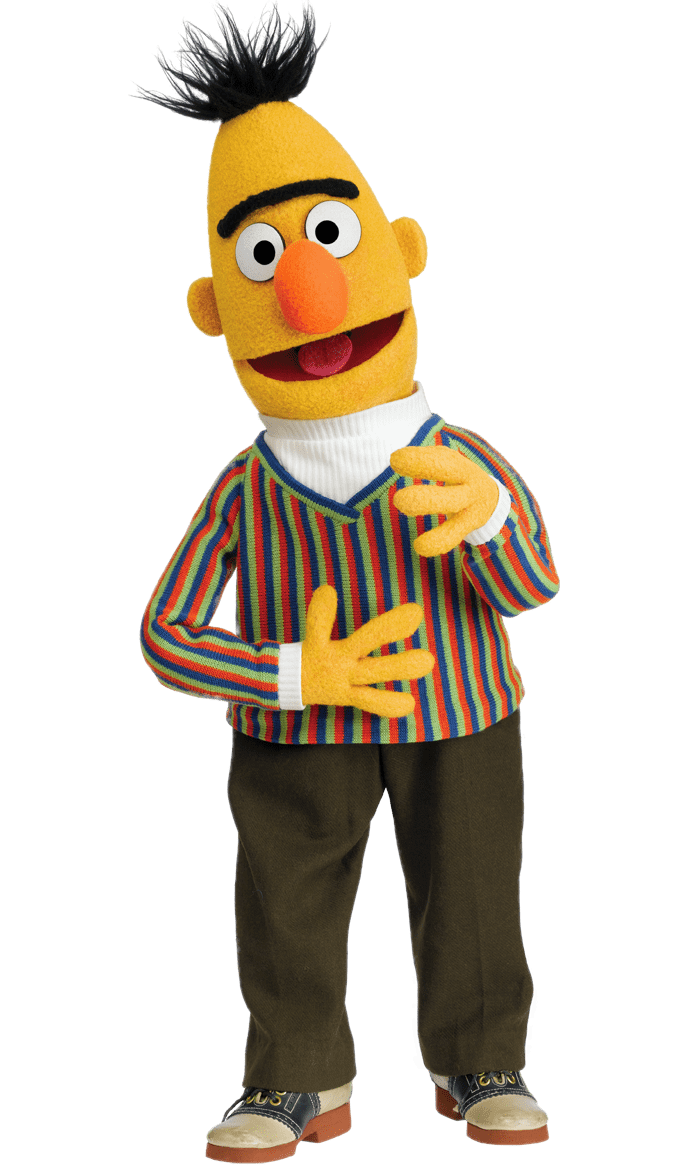 Task specific testing data for Chinese
Task specific training data for English
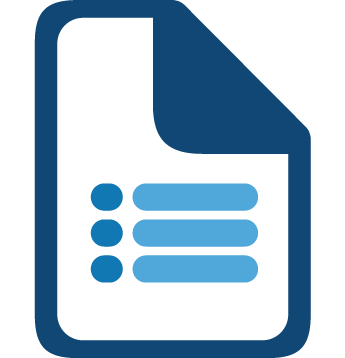 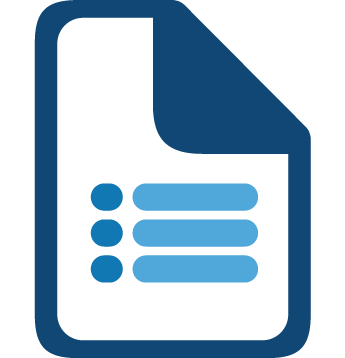 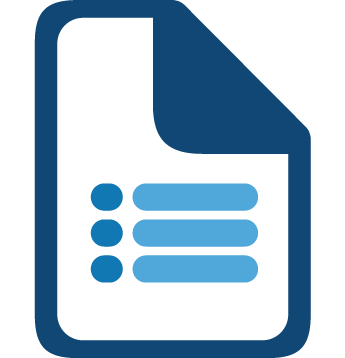 ?
?
?
?
?
Class 1
Class 2
Class 3
En
En
En
[Speaker Notes: Beto, Bentz, Becas: The Surprising Cross-Lingual Effectiveness of BERT]
https://d4mucfpksywv.cloudfront.net/better-language-models/language_models_are_unsupervised_multitask_learners.pdf
Generative Pre-Training (GPT)
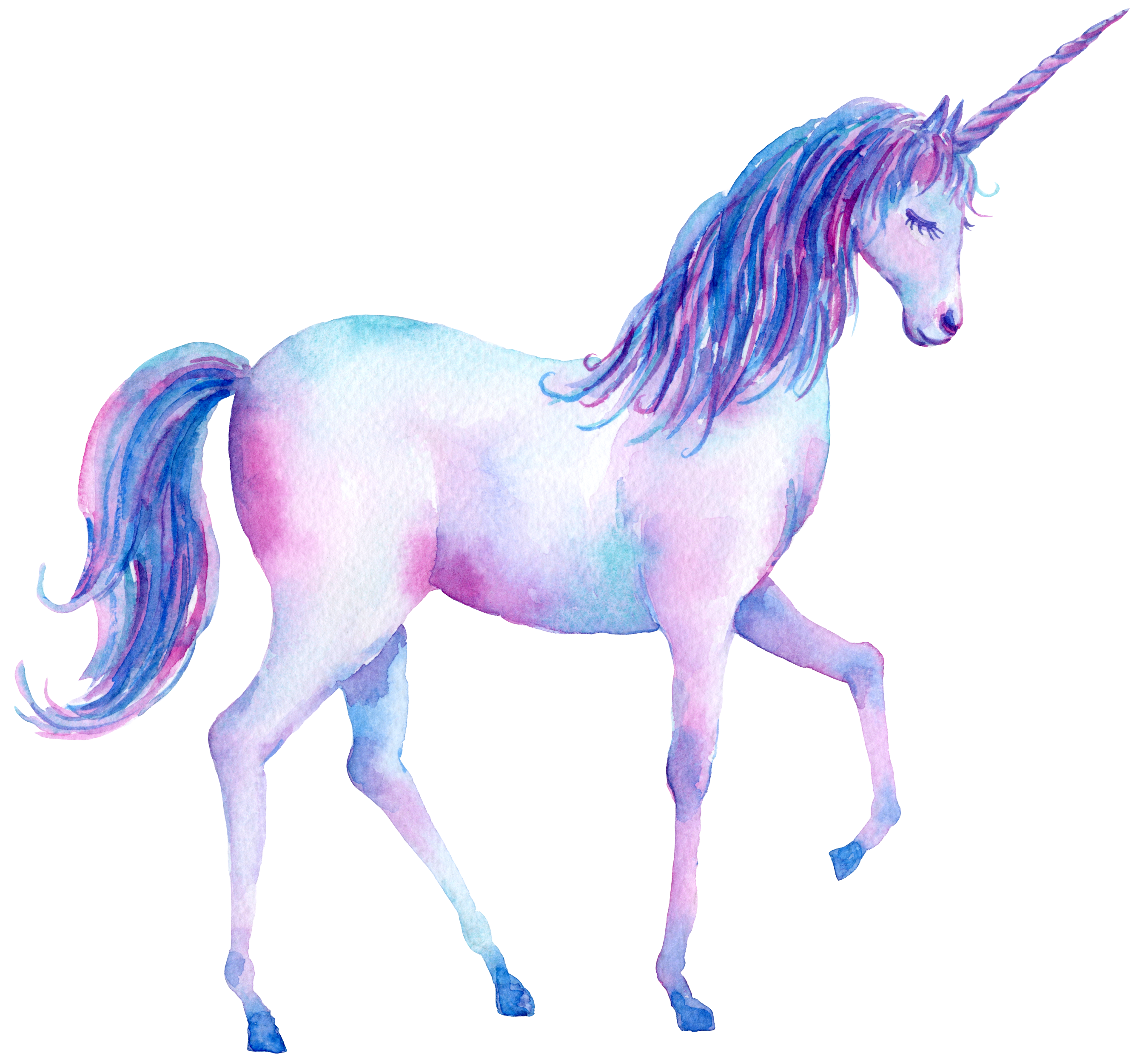 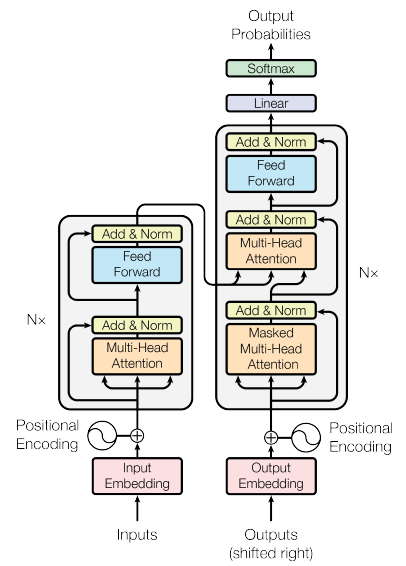 Transformer Decoder
BERT (340M)
ELMO (94M)
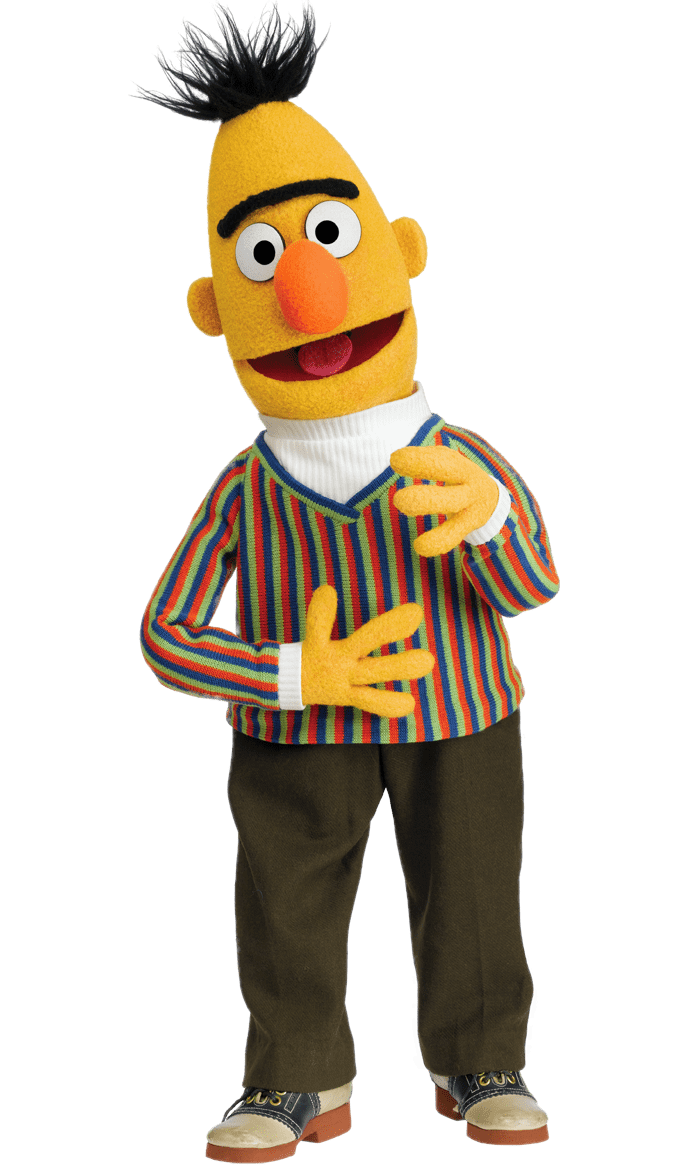 GPT-2 (1542M)
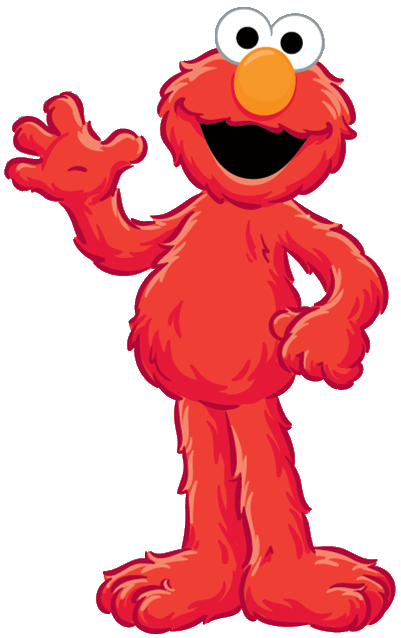 Source of image: https://huaban.com/pins/1714071707/
[Speaker Notes: 93.6M
340M
1542M

40 GB]
Generative Pre-Training (GPT)
退了
Many Layers …
<BOS>
潮水
Generative Pre-Training (GPT)
就
Many Layers …
退了
<BOS>
潮水
就
Zero-shot Learning?
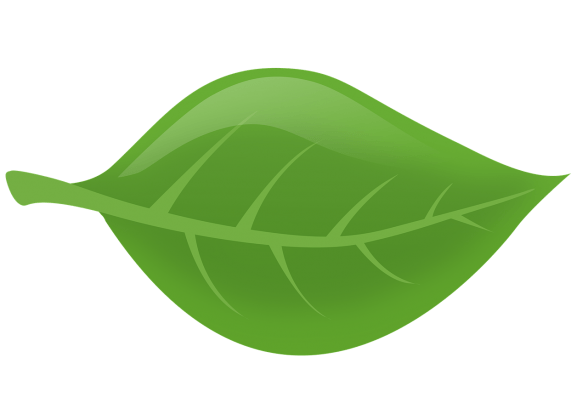 CoQA
Reading Comprehension
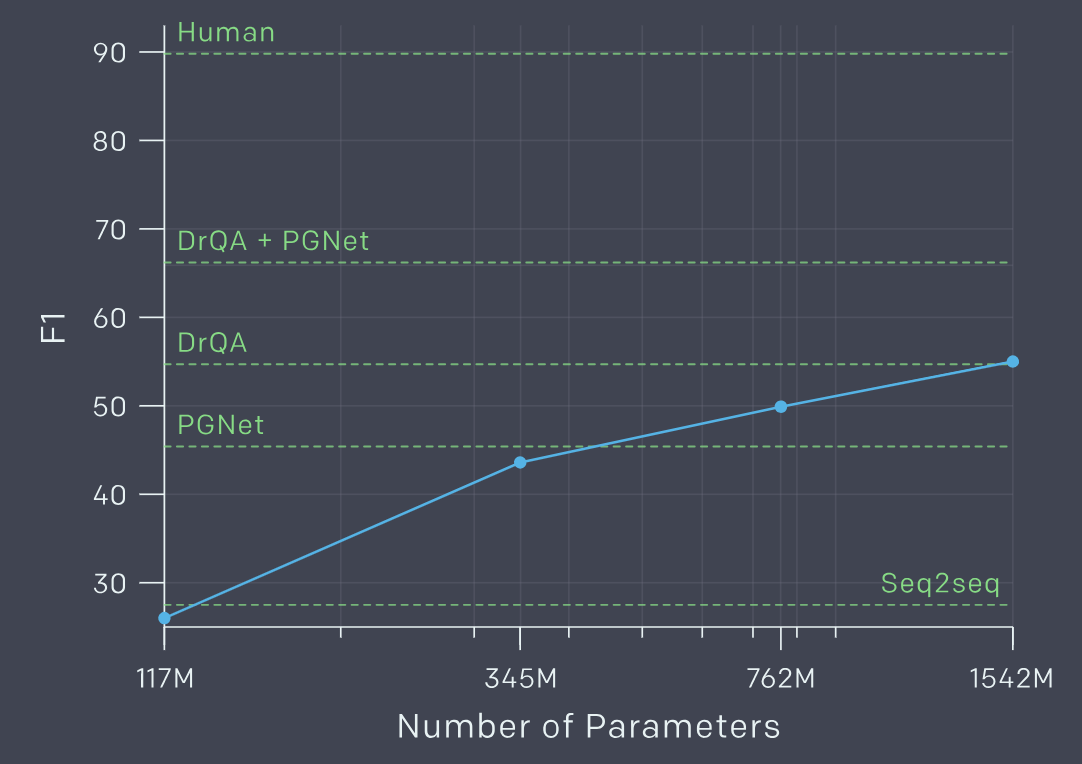 Summarization
Translation
English sentence 1
=
French sentence 1
English sentence 2
=
French sentence 2
English sentence 3
=
[Speaker Notes: 展現神蹟]
https://arxiv.org/abs/1904.02679
(The results below are from GPT-2)
Visualization
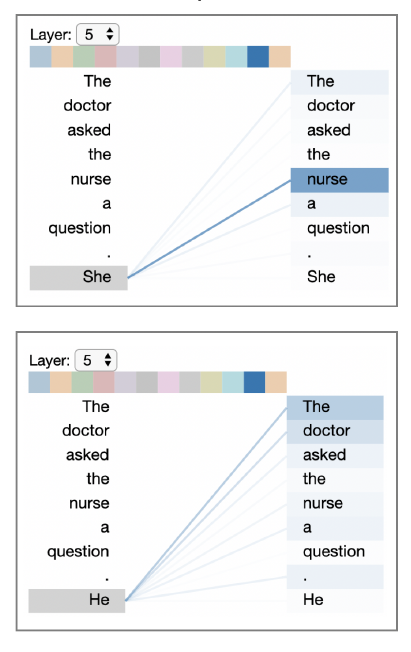 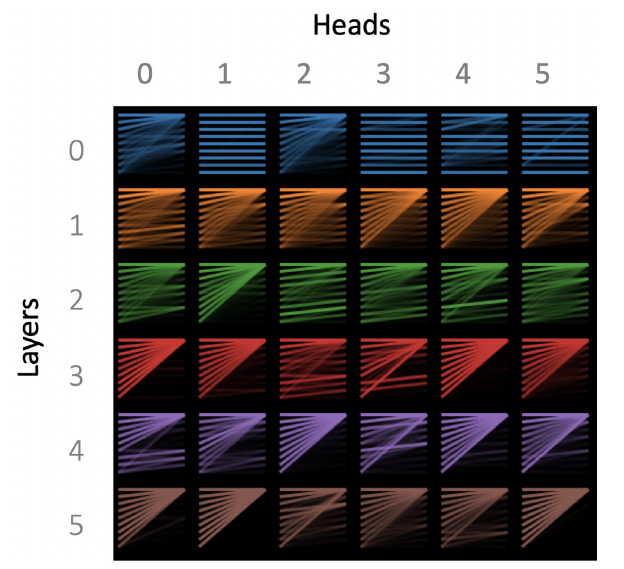 [Speaker Notes: There are more and more examples: 
https://www.inside.com.tw/article/16479-open-ai-edit-the-avengers

https://towardsdatascience.com/openai-gpt-2-writes-alternate-endings-for-game-of-thrones-c9be75cd2425
https://hub.packtpub.com/openai-two-new-versions-and-the-output-dataset-of-gpt-2-out/



https://hackernoon.com/what-i-learned-using-gpt-2-to-write-a-novel-b74a6294c813]
https://talktotransformer.com/
GPT-2
Credit: Greg Durrett
Can BERT speak?
Unified Language Model Pre-training for Natural Language Understanding and Generation
https://arxiv.org/abs/1905.03197
BERT has a Mouth, and It Must Speak: BERT as a Markov Random Field Language Model
https://arxiv.org/abs/1902.04094
Insertion Transformer: Flexible Sequence Generation via Insertion Operations
https://arxiv.org/abs/1902.03249
Insertion-based Decoding with automatically Inferred Generation Order
https://arxiv.org/abs/1902.01370